Building Math Capacity Through Book Study
Saturday, April 26, 2014
Ground Rules
Be on task, supportive, and positive
Be respectful when someone has the floor
Share best practices
Maintain confidentiality
Participate/make an impact
Use technology appropriately
What Are We Learning Today
Introducing participants to Steve Leiwand, author of Accessible Mathematics:  10 Instructional Shifts That Impact Student Achievement
What are the 10 instructional shifts?
How are they grouped?
Suggestions for leading the book study
Suggestions for school level implementation
Meet Steve Leiwand
https://www.youtube.com/watch?v=5gWgA4yaFrY
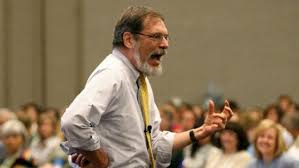 What are the 10 Instructional Shifts?
1. Incorporate ongoing cumulative review into every day’s lesson. 
2. Adapt what we know works in our reading programs and apply it to mathematics instruction. 
3. Use multiple representations of mathematical entities. 
4. Create language‐rich classroom routines. 
5. Take every available opportunity to support the development of number sense.
What are the 10 Instructional Shifts?
6. Build from graphs, charts, and tables. 
7. Tie the mathematics to such questions as How big? How much? How far? increasing the natural use of measurement throughout the curriculum. 
8. Minimize what is no longer important and teach what is important when it is appropriate to do so. 
9. Embed the mathematics in realistic problems and real‐world contexts. 
10. Make “Why?” “How do you know?” and “Can you explain?” classroom mantras.
How are the shifts grouped?
Strategies 1, 2, and 10>Focus on review, discourse, and stimulating depth of understanding
Strategies 3, 4, and 5>Address the use of representations, communication, and number sense
Strategies 6, 7 and 9>Ground math in the real world
Strategy 8>Reminds us to focus on essential skills and understandings
This breakdown helps answer Phil Daro’s question
Is it more important for student to get the answer or understand the math?
https://www.youtube.com/watch?v=uyeebGEDtio
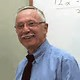 Leading the Book Study
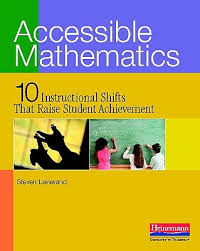 Where do I find the book study online?
Go to http://maccss.ncdpi.wikispaces.net/
Click on Professional Development
Click on Fall Regional
Fall 2012 Regional K-12 PD
Click on Accessible Mathematics Book Study.doc
Stage 1 Implementation
Road map to enhance planning, implementing and assessing instruction
Incorporate each strategy into classroom practice monthly
Plan lessons using one strategy a week
Checklist of indicators used to stimulate reflection

Leadership in Mathematics Education
www.mathedleadership.org
Stage 2 Implementation
Leaders/coaches work together to explore and implement
Leaders/specialists/coaches read chapters in expert groups and chart ideas for implementation
Leaders/specialists plan modeling and co-teaching opportunities
Large and small group discussion on the interdependent work of raising student achievement
Here to serve
Dwayne Snowden
Director of Elementary Services/K-12 AVID
(910) 455-2211 Extension 20208

Dwayne.Snowden@onslow.k12.nc.us
Dee.Snow50@gmail.com